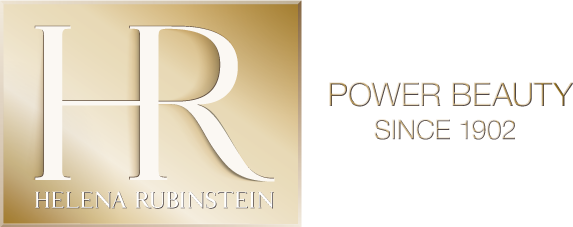 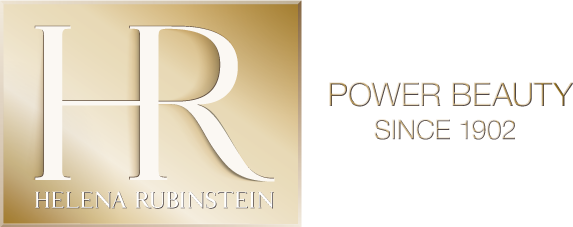 FROM AESTHETIC MEDICINE                                              TO HR SKINCARE EXPERTISE                                            KNOWLEDGE TEST
LAST NAME:……………………………….. 
FIRST NAME: ………………..……………..
TRAINING DATE:          …./…./……..
SCORE:      /20
/25
PART 1: SKIN BIOLOGY
1) The total surface area of the skin is: 
1 m²
2 m²
4 m²

2) It weighs: 
2 kg
4 kg
6 kg

3) What is the thickness of adult skin?
1.2 mm
3 mm
4 mm
7) Which cells are found in the dermis?
Melanocytes  
Fibroblasts
Adipocytes

8) Where in the skin are wrinkles formed?
………………………………………………………….
         ………………………………………………………….
/1
/1
/1
/1
9) What do fibroblasts synthesize? (several right answers)
Keratinocytes 
Collagen
Elastin
Melanocytes
/1
/2
4) The skin is composed of:
2 layers
3 layers
4 layers

5) How many layers are there in the epidermis?
3 layers 
4 layers
5 layers

6) What makes up the majority of the epidermis?
Adipocytes
Water at 80% 
Keratinocytes
/1
10) What is the name of the cell that synthesises melanin?
Keratinocyte
Melanocyte
Fibroblast
/1
/1
11) What role do the adipocytes play in the hypodermis?
Accumulate and store fat 
Ensure that skin is renewed  
Synthesise keratin
/1
/1
1
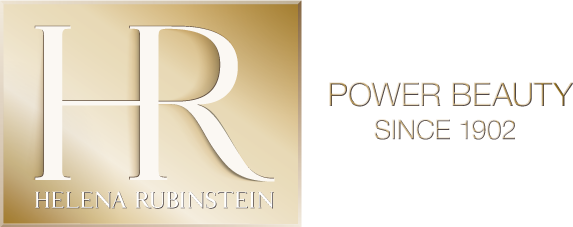 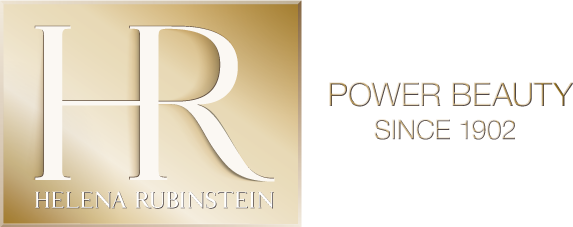 FROM AESTHETIC MEDICINE                                              TO HR SKINCARE EXPERTISE                                            KNOWLEDGE TEST
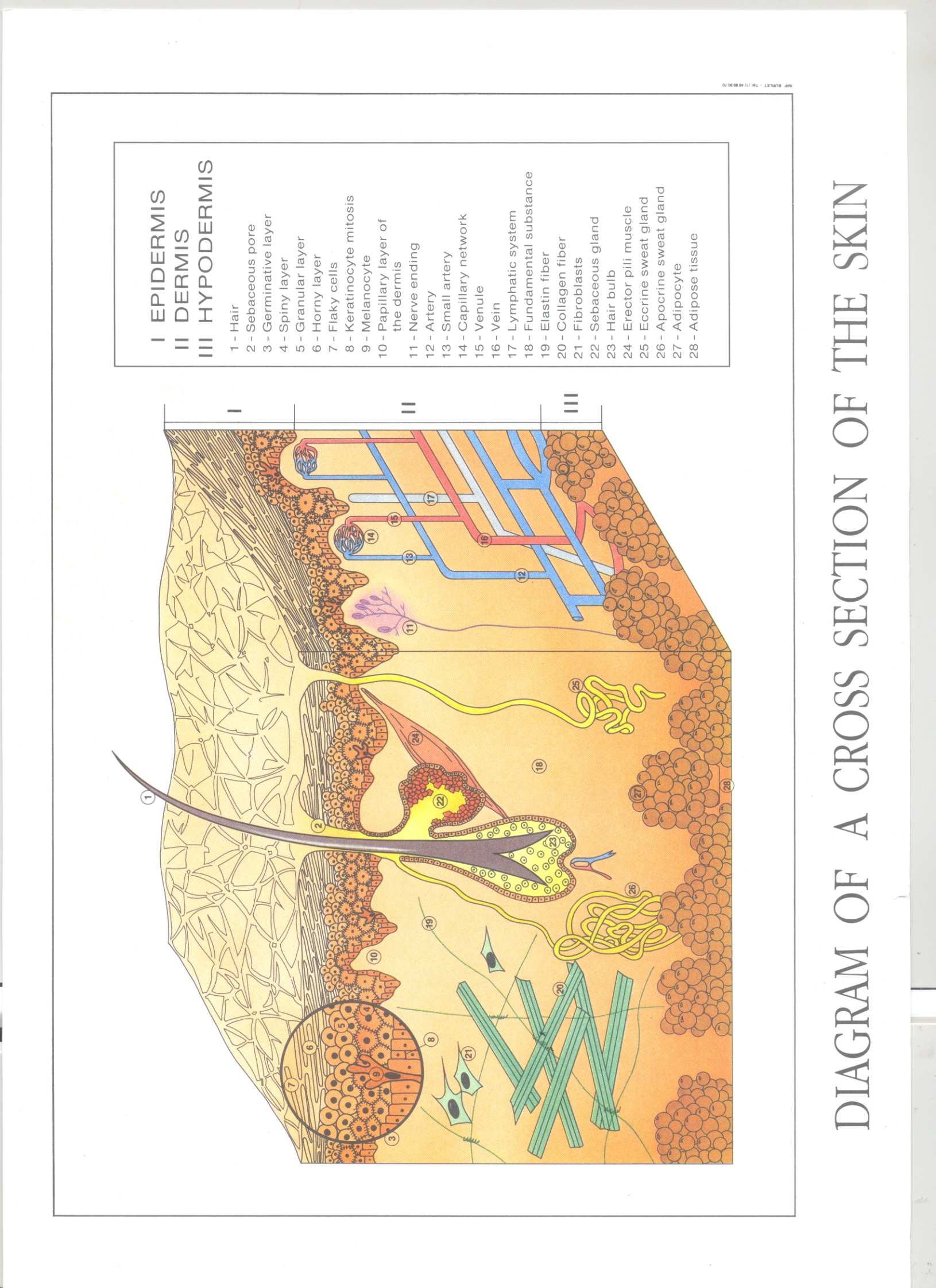 12) Fill in the diagram of the cross-section of skin below:
I
2
4
1
II
3
7
8
5
9
6
III
10
SKIN LAYERS: 

I: …………………………………………………………………
II: ………………………………………………………………..
III: ……………………………………………………………….
/3
/10
COMPONENTS OF THE SKIN:
1: ………………………………………………………………..
2: ………………………………………………………………..
3: ………………………………………………………………..
4: ………………………………………………………………..
5: ………………………………………………………………..
6: ………………………………………………………………..
7: ………………………………………………………………..
8: ………………………………………………………………..
9: ………………………………………………………………..
10: ………………………………………………………………..
2
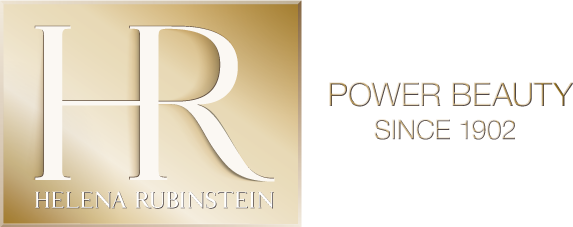 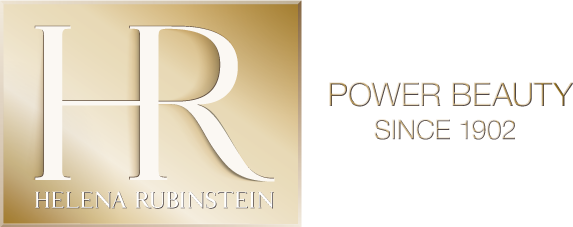 FROM AESTHETIC MEDICINE                                              TO HR SKINCARE EXPERTISE                                            KNOWLEDGE TEST
PART 2: AESTHETIC MEDICINE PROCEDURES AND HR SOLUTIONS
/115
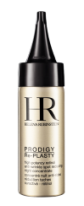 13) Please give a basic definition of aesthetic medicine.    

………………………………………………………………………………………………………………………………………………………………………………………………………………………………………………………………………………………………………………………………………………………………………………………………………………


14) What is the difference between aesthetic medicine and aesthetic surgery? 
……………………………………………………………………………..………………………………………………………………………………
……………………………………………………………………………….
……………………………………………………………………………….


15) Which aesthetic medicine procedure         inspired Re-PLASTY Mesolift?
……………………………………………………………………………….
Give the definition of the procedure:
…………………………………………………………………………….…………………………………………………………………………..……………………………………………………………………………….


16) Which aesthetic medicine procedure      inspired Re-PLASTY Mesolift?
……………………………………………………………………………….
Give the definition of the procedure:
…………………………………………………………………………….…………………………………………………………………………………………………………………………………………………………….


17) Which aesthetic medicine procedure      inspired Re-PLASTY Pro Filler?
……………………………………………………………………………….
Give the definition of the procedure:
…………………………………………………………………………….…………………………………………………………………………….……………………………………………………………………………….
18) Which aesthetic medicine procedure       inspired Re-PLASTY HD Peel?
……………………………………………………………………………….
Give the definition of the procedure:
…………………………………………………………………………….…………………………………………………………………………….……………………………………………………………………………….



19) Match the aesthetic medicine procedures         to the products:
/2
/2
/4
/2
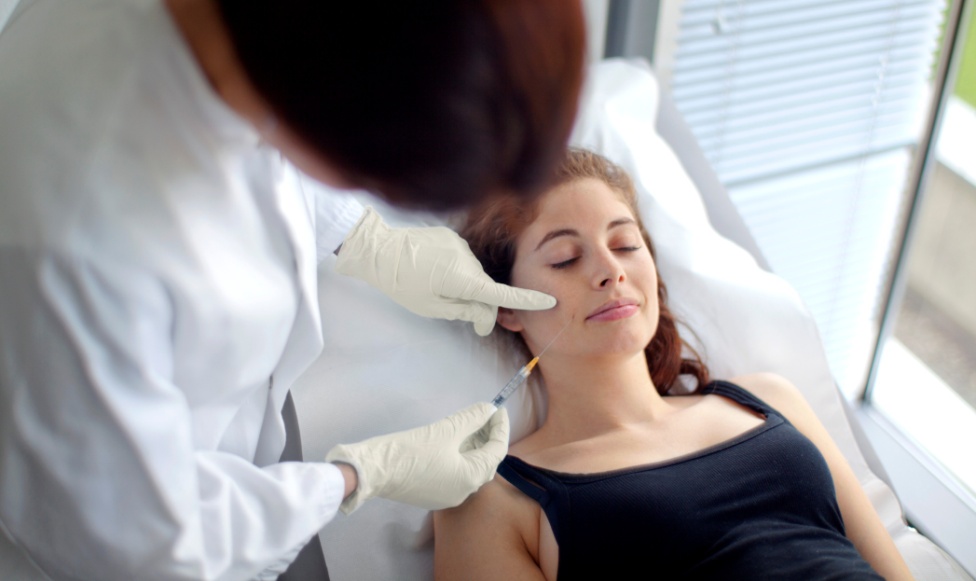 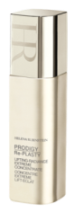 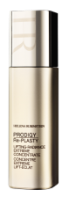 /2
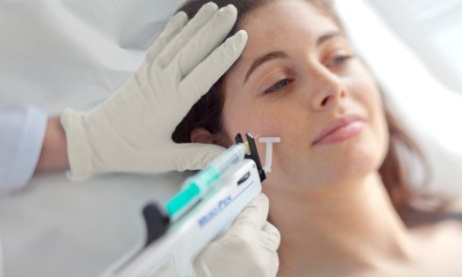 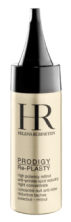 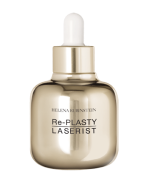 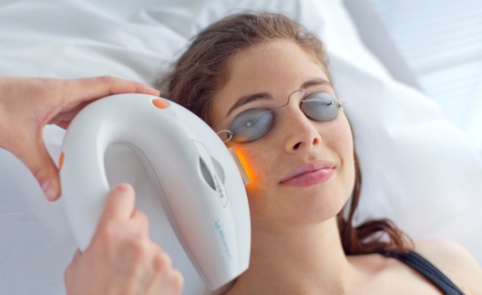 /2
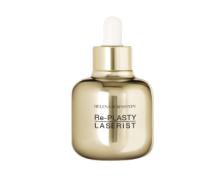 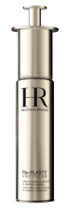 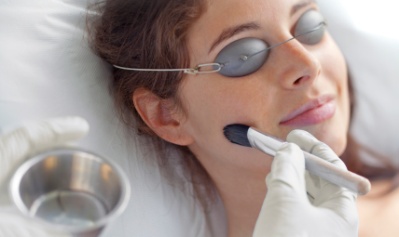 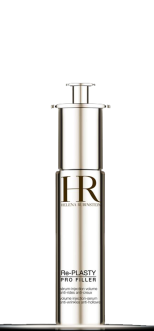 /2
3
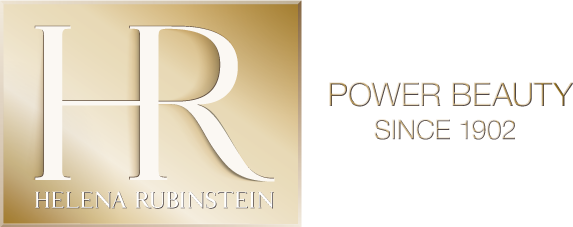 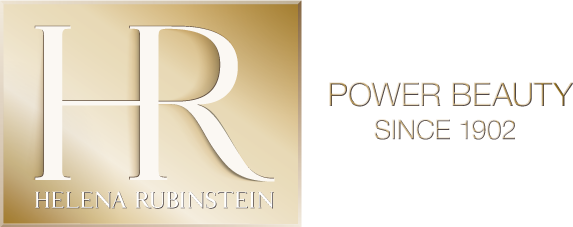 FROM AESTHETIC MEDICINE                                              TO HR SKINCARE EXPERTISE                                            KNOWLEDGE TEST
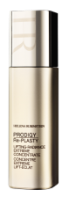 20) Give the key actions performed by Re-PLASTY Mesolift, and at least 2 active ingredients, as well as the results the products has on the skin: 

………………………………………………………………………………………………………………………………………………………………………………………………………………………………………………………………………………………………………………………………………………………………………………………………………………
……………………………………………………………………………………………………………………………………


21) Give the key actions performed by Re-PLASTY Laserist, and at least 2 active ingredients as well as the results the products has on the skin: 

…………………………………………………………………………………………………………………………………………………………………………………………………………………………………………………………………………
……………………………………………………………………………………………………………………………………
……………………………………………………………………………………………………………………………………


22) Give the key actions performed by Re-PLASTY HD Peel, and at least 2 active ingredients as well as the results the products has on the skin: 

…………………………………………………………………………………………………………………………………………………………………………………………………………………………………………………………………………
……………………………………………………………………………………………………………………………………
……………………………………………………………………………………………………………………………………



23) Give the key actions performed by Re-PLASTY Pro Filler, and at least 2 active ingredients as well as the results the products has on the skin: 

…………………………………………………………………………………………………………………………………………………………………………………………………………………………………………………………………………
……………………………………………………………………………………………………………………………………
……………………………………………………………………………………………………………………………………



24) What is the name of Doctor Pfulg's secret?

……………………………………………………………………………………………………………………………………


What are the actions, active ingredients and results of this product?
……………………………………………………………………………………………………………………………………
……………………………………………………………………………………………………………………………………
/2
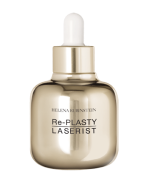 /2
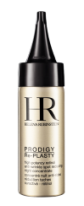 /2
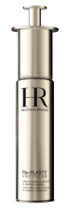 /2
/3
4
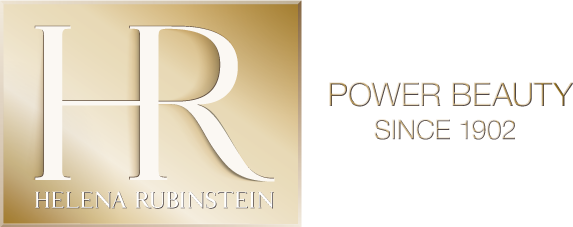 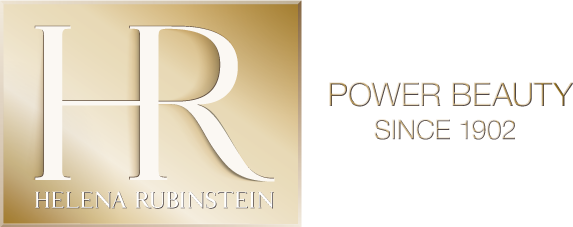 FROM AESTHETIC MEDICINE                                              TO HR SKINCARE EXPERTISE                                            KNOWLEDGE TEST
25) Which Re-PLASTY routine would you recommend to a customer with dark spots, redness and imperfections? (check the boxes below)
/5
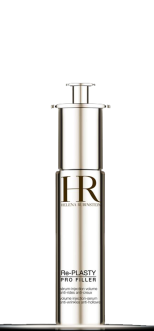 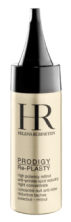 HD Peel
Mesolift
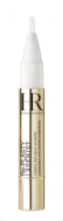 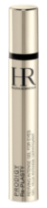 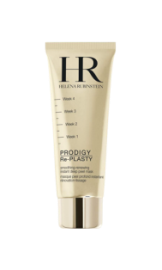 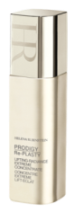 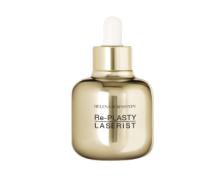 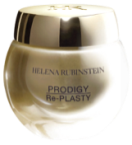 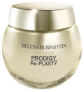 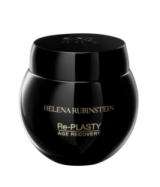 MORN.
……X / week
EVE.
26) Which Re-PLASTY routine would you recommend to a customer with wrinkles and a loss of volume and elasticity? (check the boxes below)
/5
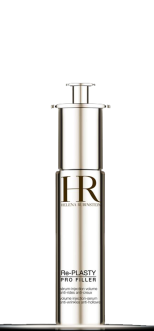 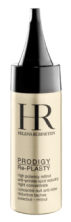 HD Peel
Mesolift
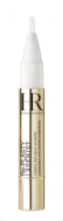 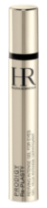 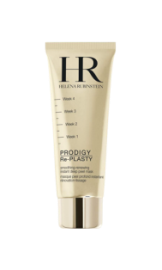 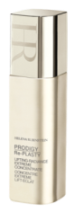 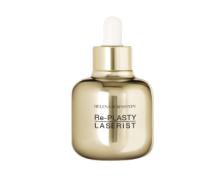 +
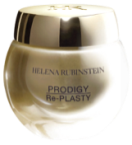 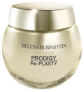 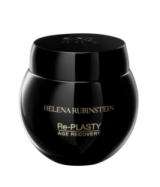 MORN.
……X / week
EVE.
27) Which Re-PLASTY routine would you recommend for a customer with a dull complexion and a sagging face? (check the boxes below)
/5
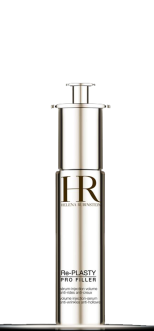 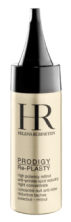 HD Peel
Mesolift
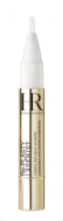 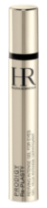 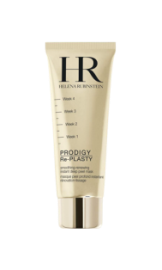 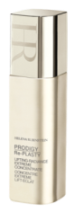 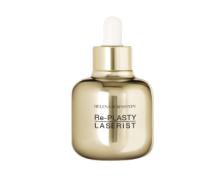 +
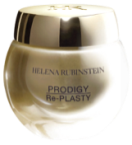 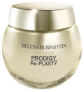 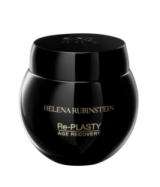 MORN.
……X / week
EVE.
5
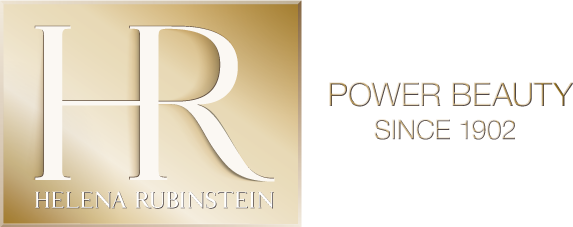 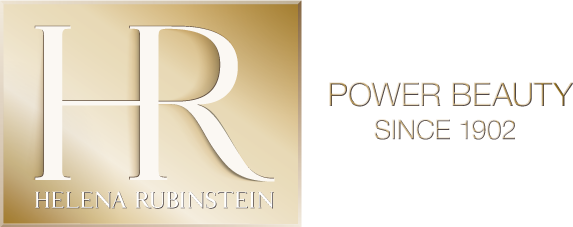 FROM AESTHETIC MEDICINE                                              TO HR SKINCARE EXPERTISE                                            KNOWLEDGE TEST
28) Which Re-PLASTY routine would you recommend to a customer with irregular skin texture and fine lines? (tick the boxes below)
/5
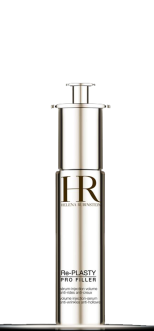 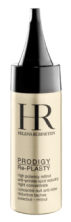 HD Peel
Mesolift
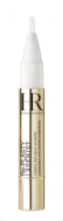 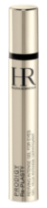 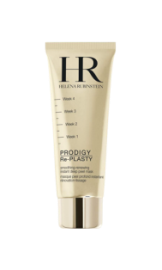 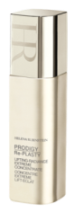 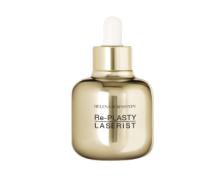 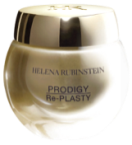 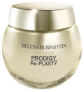 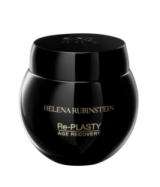 MORN.
……X / week
EVE.
29) Match the concerns below with the corresponding products:
/10
DARK SPOTS


LOSS OF VOLUME 


WRINKLES 


IRREGULAR SKIN TEXTURE


DULL COMPLEXION


REDNESS


IMPERFECTIONS


FINE LINES


LOSS OF ELASTICITY


SAGGING FACE
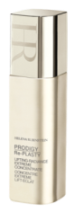 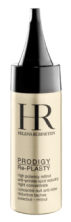 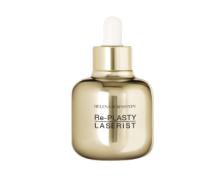 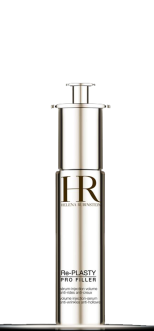 6
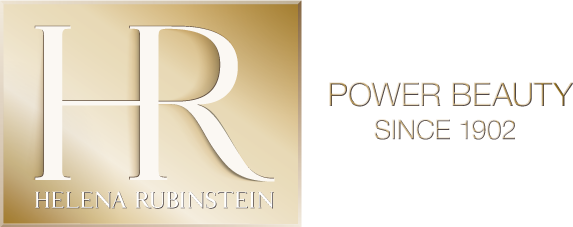 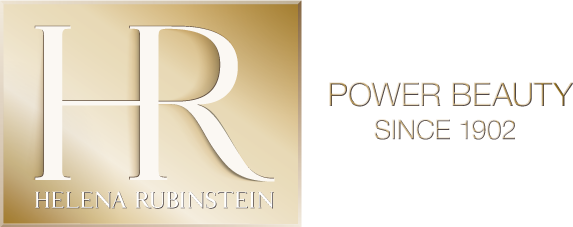 FROM AESTHETIC MEDICINE                                              TO HR SKINCARE EXPERTISE                                            KNOWLEDGE TEST
30) What is the general hook for the Re-PLASTY range?

………………………………………………………………………………………………………………………………………………………………………………………………………………………………………………………………………………………………………………
………………………………………………………………………………………………………………………………………………………………………………………………………………………………………………………………………………………………………………


31) What is the hook for Re-PLASTY Mesolift?

……………………………………………………………………………………………………………………………………………………………………………………………………………………………………………………………………………………………………………..
………………………………………………………………………………………………………………………………………………………………………………………………………………………………………………………………………………………………………………



32) What is the hook for Re-PLASTY HD Peel?

………………………………………………………………………………………………………………………………………………………………………………………………………………………………………………………………………………………………………………………………………………………………………………………………………………………………………………………………………………………………………………………………………………………………………………………………………………………………



33) What is the hook for Re-PLASTY Laserist?

………………………………………………………………………………………………………………………………………………………………………………………………………………………………………………………………………………………………………………………………………………………………………………………………………………………………………………………………………………………………………………………………………………………………………………………………………………………………



34) What is the hook for Re-PLASTY Pro Filler?

…………………………………………………………………………………………………………………………………………………………………………………………………………………………………………………………………………………………………………….. ………………………………………………………………………………………………………………………………………………………………………………………………………………………………………………………………………………………………………………


35) Give the hook for Re-PLASTY Age Recovery.

………………………………………………………………………………………………………………………………………………………………………………………………………………………………………………………………………………………………………………………………………………………………………………………………………………………………………………………………………………………………………………………………………………………………………………………………………………………………
/3
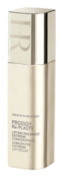 /3
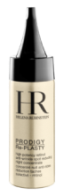 /3
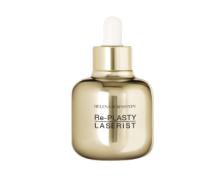 /3
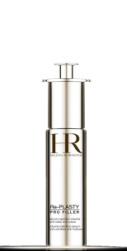 /3
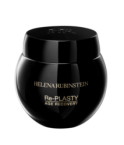 /3
7
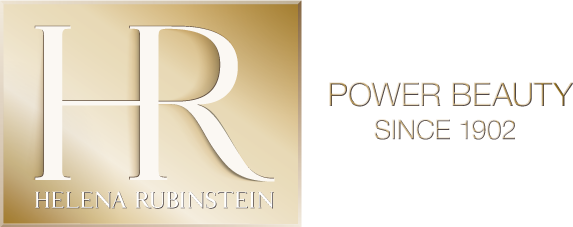 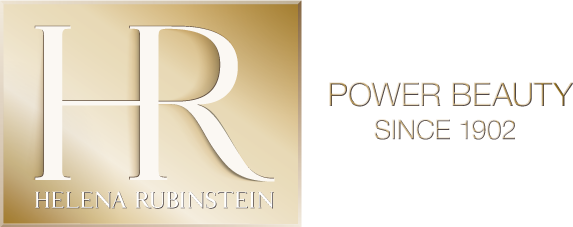 FROM AESTHETIC MEDICINE                                              TO HR SKINCARE EXPERTISE                                            KNOWLEDGE TEST
36) Give at least 3 reasons to use Re-PLASTY MESOLIFT (link with aesthetic medicine).


1:………………………………………………………………………………………………………………………………………………….
……………………………………………………………………………………………………………………………………………………………………………………………………………………………………………………………………………………………………………………………………………………………………………………………………………………………………………………………………………………………………………………………………………………………………………………………………………………


2:………………………………………………………………………………………………………………………………………………….
…………………………………………………………………………………………………………………………………………………………………………………………………………………………………………………………………………………………………………………………………………………………………………………………………………………………………………………………………………………………………………………………………………………………………………………………………………………….


3:………………………………………………………………………………………………………………………………………………….
……………………………………………………………………………………………………………………………………………………………………………………………………………………………………………………………………………………………………………………………………………………………………………………………………………………………………………………………………………………………………………………………………………………………………………………………………………………




37) Give at least 3 reasons to use Re-PLASTY HD PEEL (link with aesthetic medicine).


1:………………………………………………………………………………………………………………………………………………….
……………………………………………………………………………………………………………………………………………………………………………………………………………………………………………………………………………………………………………………………………………………………………………………………………………………………………………………………………………………………………………………………………………………………………………………………………………………


2:………………………………………………………………………………………………………………………………………………….
……………………………………………………………………………………………………………………………………………………………………………………………………………………………………………………………………………………………………………………………………………………………………………………………………………………………………………………………………………………………………………………………………………………………………………………………………………………


3:………………………………………………………………………………………………………………………………………………….
……………………………………………………………………………………………………………………………………………………………………………………………………………………………………………………………………………………………………………………………………………………………………………………………………………………………………………………………………………………………………………………………………………………………………………………………………………………
/3
/3
8
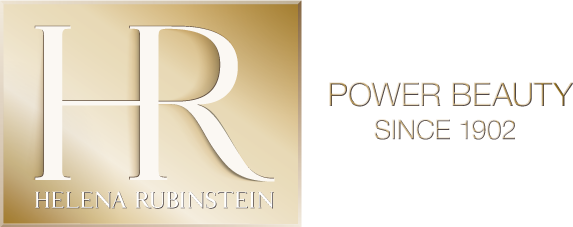 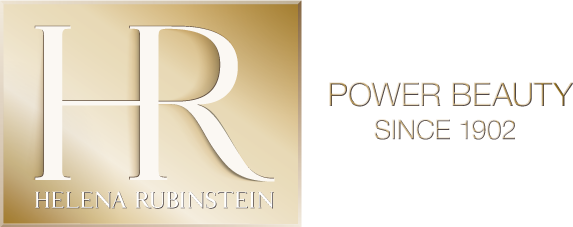 FROM AESTHETIC MEDICINE                                              TO HR SKINCARE EXPERTISE                                            KNOWLEDGE TEST
38) Give at least 3 reasons to use Re-PLASTY LASERIST (link with aesthetic medicine).


1:………………………………………………………………………………………………………………………………………………….
……………………………………………………………………………………………………………………………………………………………………………………………………………………………………………………………………………………………………………………………………………………………………………………………………………………………………………………………………………………………………………………………………………………………………………………………………………………


2:………………………………………………………………………………………………………………………………………………….
……………………………………………………………………………………………………………………………………………………………………………………………………………………………………………………………………………………………………………………………………………………………………………………………………………………………………………………………………………………………………………………………………………………………………………………………………………………


3:………………………………………………………………………………………………………………………………………………….
……………………………………………………………………………………………………………………………………………………………………………………………………………………………………………………………………………………………………………………………………………………………………………………………………………………………………………………………………………………………………………………………………………………………………………………………………………………. 



39) Give at least 3 reasons to use Re-PLASTY PRO FILLER (link with aesthetic medicine).


1:………………………………………………………………………………………………………………………………………………….
……………………………………………………………………………………………………………………………………………………………………………………………………………………………………………………………………………………………………………………………………………………………………………………………………………………………………………………………………………………………………………………………………………………………………………………………………………………


2:………………………………………………………………………………………………………………………………………………….
……………………………………………………………………………………………………………………………………………………………………………………………………………………………………………………………………………………………………………………………………………………………………………………………………………………………………………………………………………………………………………………………………………………………………………………………………………………


3:………………………………………………………………………………………………………………………………………………….
……………………………………………………………………………………………………………………………………………………………………………………………………………………………………………………………………………………………………………………………………………………………………………………………………………………………………………………………………………………………………………………………………………………………………………………………………………………
/3
/3
9
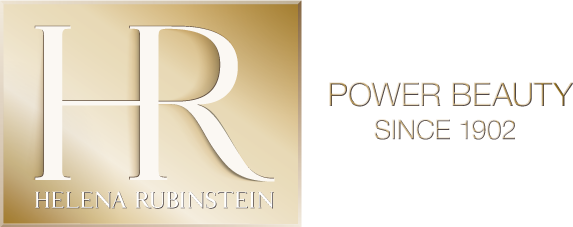 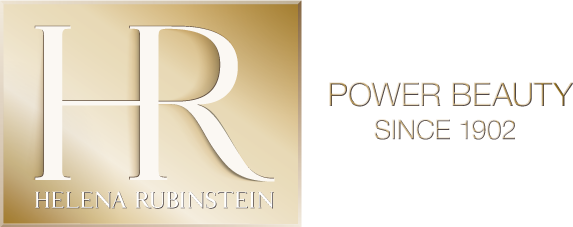 FROM AESTHETIC MEDICINE                                              TO HR SKINCARE EXPERTISE                                            KNOWLEDGE TEST
40) Give at least 3 reasons to use Re-PLASTY AGE RECOVERY (link with aesthetic medicine).


1:………………………………………………………………………………………………………………………………………………….
…………………………………………………………………………………………………………………………………………………………………………………………………………………………………………………………………………………………………………………………………………………………………………………………………………………………………………………………………………………………………………………………………………………………………………………………………………………………….


2:………………………………………………………………………………………………………………………………………………….
…………………………………………………………………………………………………………………………………………………………………………………………………………………………………………………………………………………………………………………………………………………………………………………………………………………………………………………………………………………………………………………………………………………………………………………………………………………………….


3:………………………………………………………………………………………………………………………………………………….
…………………………………………………………………………………………………………………………………………………………………………………………………………………………………………………………………………………………………………………………………………………………………………………………………………………………………………………………………………………………………………………………………………………………………………………………………………………….
/3
41) Write out the all the selling points in full for Re-PLASTY Age Recovery: 

..………………………………………………………………………………………………………………………………………………….
…………………………………………………………………………………………………………………………………………………………………………………………………………………………………………………………………………………………………………………………………………………………………………………………………………………………………………………………………………………………………………………………………………………………………………………………………………………….
..………………………………………………………………………………………………………………………………………………….
…………………………………………………………………………………………………………………………………………………………………………………………………………………………………………………………………………………………………………………………………………………………………………………………………………………………………………………………………………………………………………………………………………………………………………………………………………………….
..………………………………………………………………………………………………………………………………………………….
……………………………………………………………………………………………………………………………………………………………………………………………………………………………………………………………………………………………………………………………………………………………………………………………………………………………………………………………………………………………………………………………………………………………………………………………………………………
/5
10
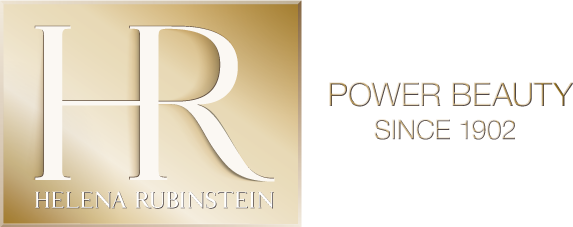 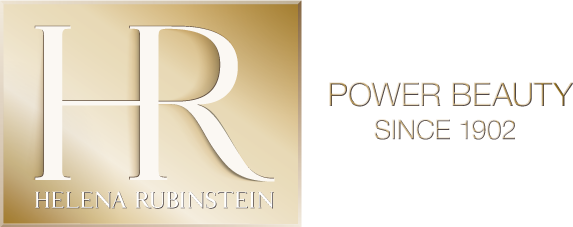 FROM AESTHETIC MEDICINE                                              TO HR SKINCARE EXPERTISE                                            KNOWLEDGE TEST
42) Write out all the selling points in full for Re-PLASTY Mesolift:

..………………………………………………………………………………………………………………………………………………….
……………………………………………………………………………………………………………………………………………………………………………………………………………………………………………………………………………………………………………………………………………………………………………………………………………………………………………………………………………………………………………………………………………………………………………………………………………………
..………………………………………………………………………………………………………………………………………………….
……………………………………………………………………………………………………………………………………………………………………………………………………………………………………………………………………………………………………………………………………………………………………………………………………………………………………………………………………………………………………………………………………………………………………………………………………………………
..………………………………………………………………………………………………………………………………………………….
……………………………………………………………………………………………………………………………………………………………………………………………………………………………………………………………………………………………………………………………………………………………………………………………………………………………………………………………………………………………………………………………………………………………………………………………………………………





43) Write out all the selling points in full for Re-PLASTY HD Peel:

..………………………………………………………………………………………………………………………………………………….
……………………………………………………………………………………………………………………………………………………………………………………………………………………………………………………………………………………………………………………………………………………………………………………………………………………………………………………………………………………………………………………………………………………………………………………………………………………
..………………………………………………………………………………………………………………………………………………….
……………………………………………………………………………………………………………………………………………………………………………………………………………………………………………………………………………………………………………………………………………………………………………………………………………………………………………………………………………………………………………………………………………………………………………………………………………………
..………………………………………………………………………………………………………………………………………………….
……………………………………………………………………………………………………………………………………………………………………………………………………………………………………………………………………………………………………………………………………………………………………………………………………………………………………………………………………………………………………………………………………………………………………………………………………………………
/5
/5
11
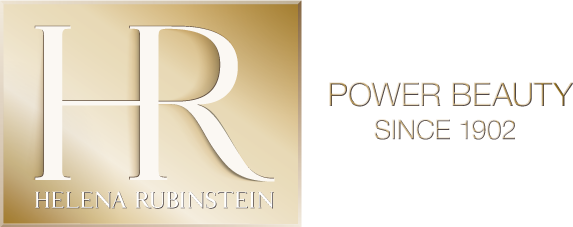 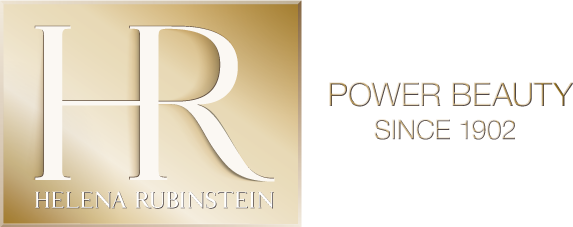 FROM AESTHETIC MEDICINE                                              TO HR SKINCARE EXPERTISE                                            KNOWLEDGE TEST
44) Write out all the selling points in full for Re-PLASTY Laserist:

..………………………………………………………………………………………………………………………………………………….
……………………………………………………………………………………………………………………………………………………………………………………………………………………………………………………………………………………………………………………………………………………………………………………………………………………………………………………………………………………………………………………………………………………………………………………………………………………
..………………………………………………………………………………………………………………………………………………….
……………………………………………………………………………………………………………………………………………………………………………………………………………………………………………………………………………………………………………………………………………………………………………………………………………………………………………………………………………………………………………………………………………………………………………………………………………………
..………………………………………………………………………………………………………………………………………………….
……………………………………………………………………………………………………………………………………………………………………………………………………………………………………………………………………………………………………………………………………………………………………………………………………………………………………………………………………………………………………………………………………………………………………………………………………………………





45) Write out all the selling points in full for Re-PLASTY Pro Filler:

..………………………………………………………………………………………………………………………………………………….
……………………………………………………………………………………………………………………………………………………………………………………………………………………………………………………………………………………………………………………………………………………………………………………………………………………………………………………………………………………………………………………………………………………………………………………………………………………
..………………………………………………………………………………………………………………………………………………….
……………………………………………………………………………………………………………………………………………………………………………………………………………………………………………………………………………………………………………………………………………………………………………………………………………………………………………………………………………………………………………………………………………………………………………………………………………………
..………………………………………………………………………………………………………………………………………………….
……………………………………………………………………………………………………………………………………………………………………………………………………………………………………………………………………………………………………………………………………………………………………………………………………………………………………………………………………………………………………………………………………………………………………………………………………………………
/5
/5
12
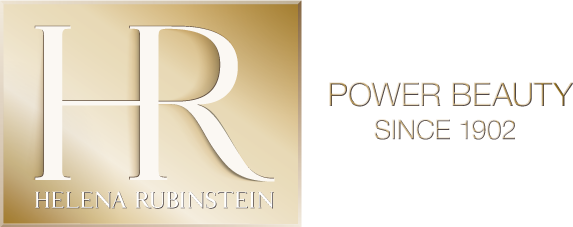 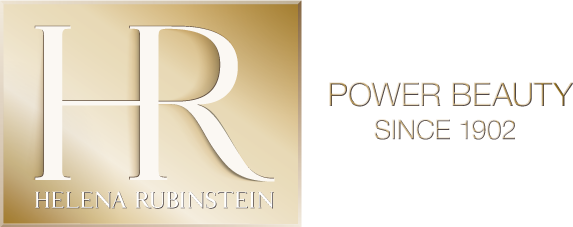 FROM AESTHETIC MEDICINE                                              TO HR SKINCARE EXPERTISE                                            KNOWLEDGE TEST
/20
PART 3: CUSTOMER PATH
37) Number the stages in the customer path in chronological order
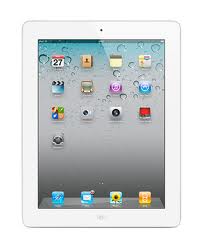 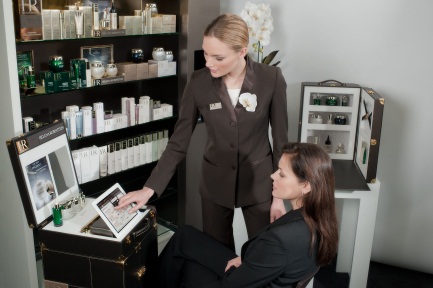 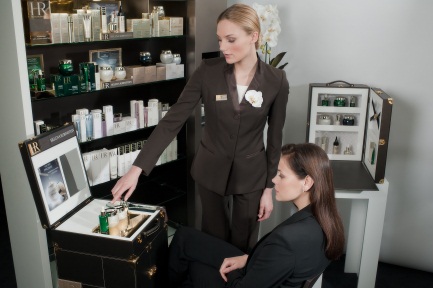 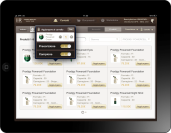 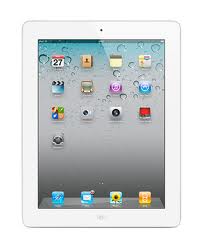 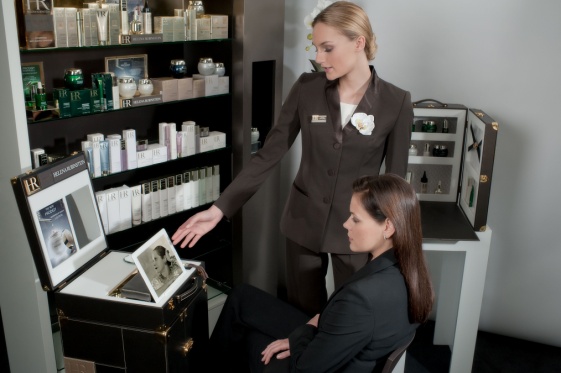 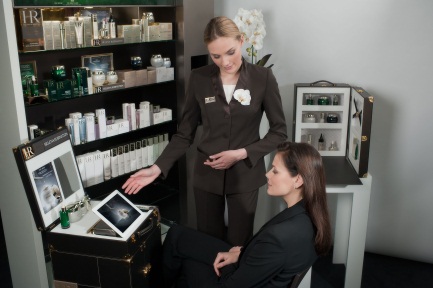 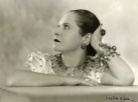 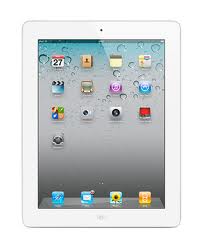 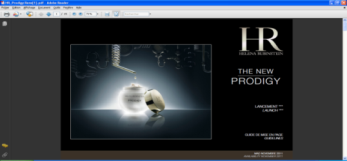 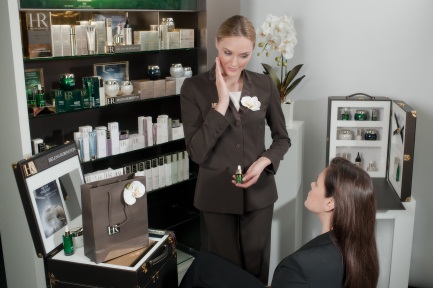 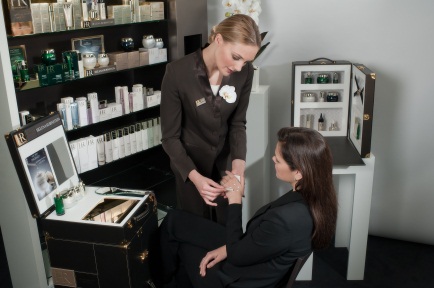 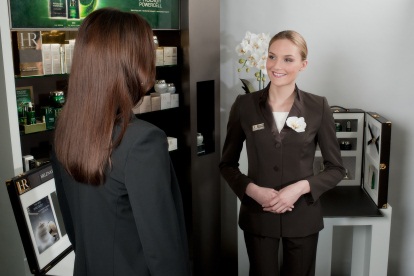 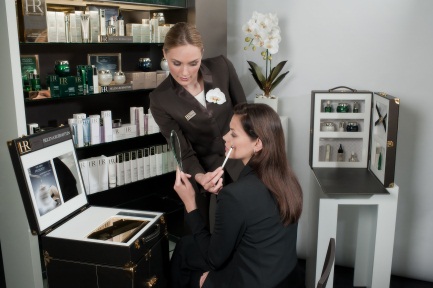 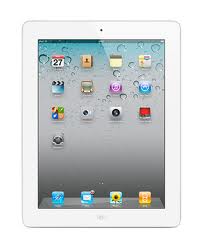 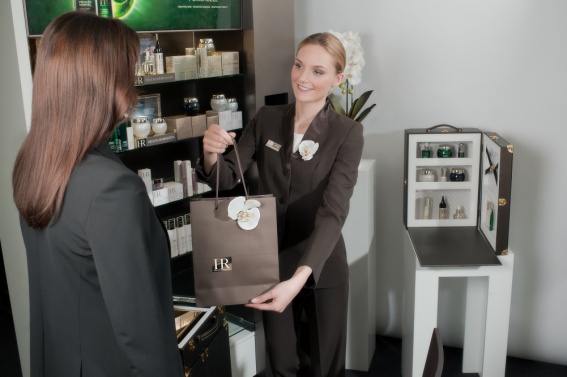 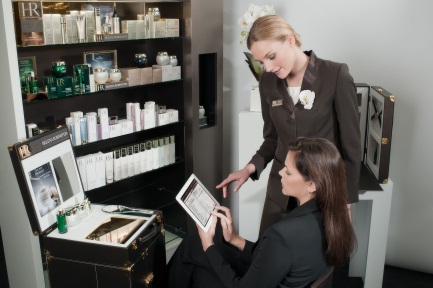 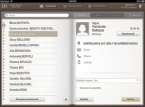 13